Математика в профессии «Закройщик»
Ногина Наталья Александровна
преподаватель математики
ГАОУ СПО СО ППТ
Цель раздела
создание условий 
для формирования
общих и профессиональных компетенций.
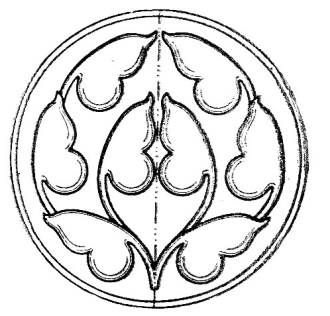 Задачи
Повторение учебного материал по геометрии основной школы (7-9 классов), необходимого для успешного овладения профессией;
 Изучение тем, не предусмотренных школьной программой;
 Получение практических навыков геометрических построений
Профессиональные компетенции
ПК 1.1. Подбирать фасоны изделий с учетом особенностей фигуры и направления моды.
ПК 1.2. Выполнять зарисовку модели.
ПК 2.1. Выполнять расчет и построение чертежа базовой конструкции изделия
ПК 2.3. Изготавливать лекала деталей изделий.
ПК 3.1. Выполнять раскладку лекал на материале.
Профессиональные компетенции
ОП.03. Основы экономики организации
Уметь рассчитывать основные технико-экономические показатели в пределах выполняемой профессиональной деятельности;
ОП.04. История костюма
Знать национальные особенности развития костюма и орнамента;
Профессиональные компетенции
МДК.03.01. Раскладка лекал и выкраивание деталей
Уметь выполнять раскладку лекал на материале 
с учетом требований технических условий
Знать правила раскладки лекал на материале
МДК.04.01. Технология изготовления изделий
 по индивидуальным заказам
Уметь  выполнять зарисовку моделей изделий ассортиментных групп; 
Знать  технику графических рисунков
Тематическое планирование
Темы практических работ
Вычисление площади лекал
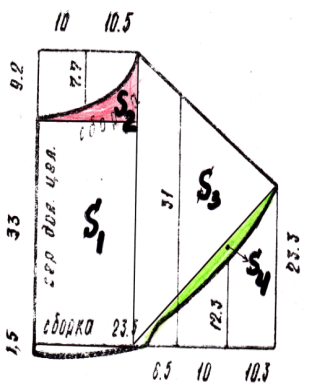 Вычисление площади лекал
Экономичность раскладки
Формула
В = (Sр – Sл)  × 100
Sл
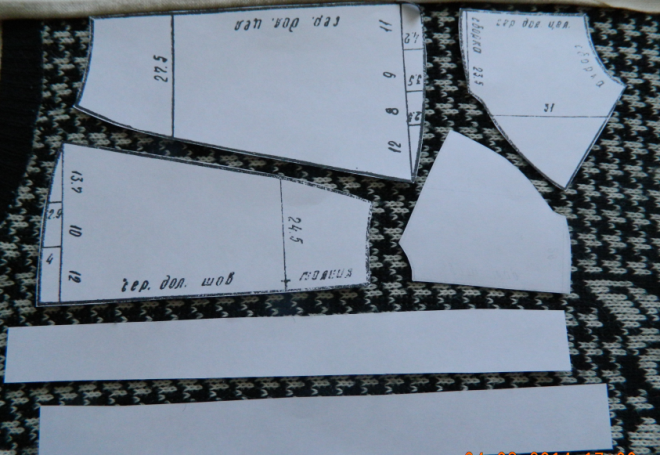 Построение сопряжений
Построение волана
Построение орнаментов
Ленточные орнаменты
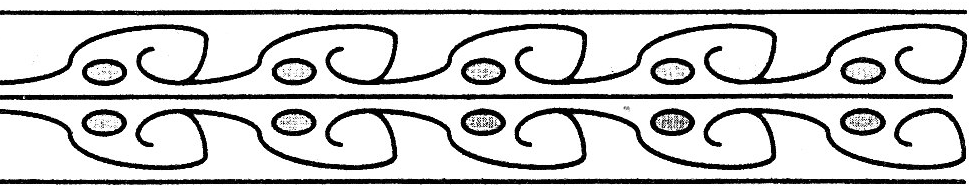 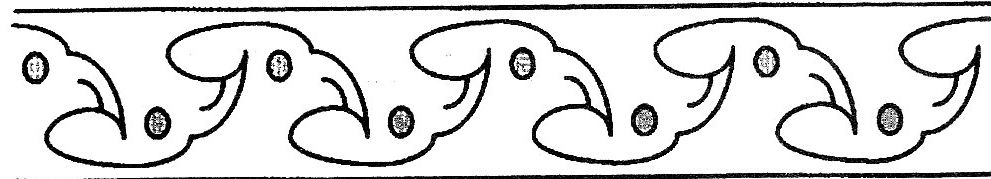 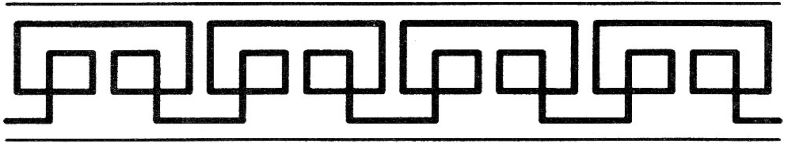 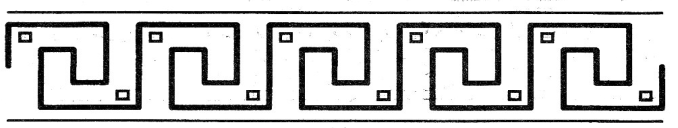 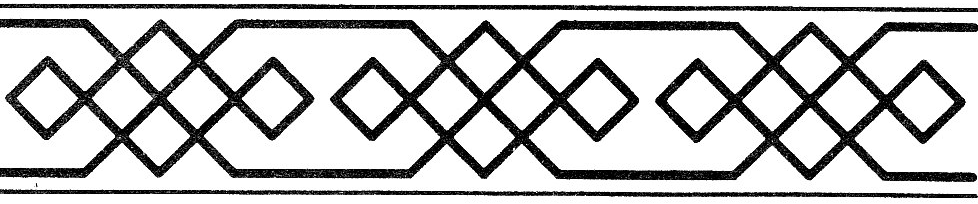 Кривые второго порядка
Логарифмическая спираль
Циклоида
Спираль Архимеда
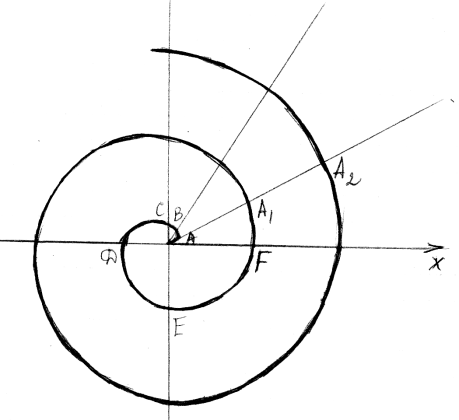 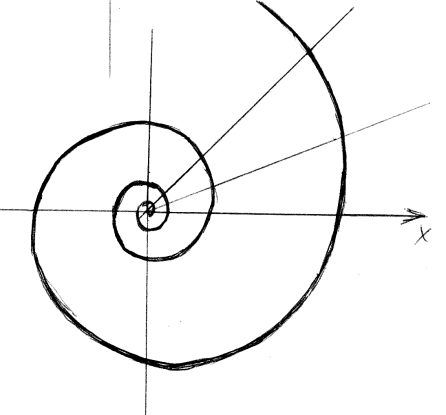 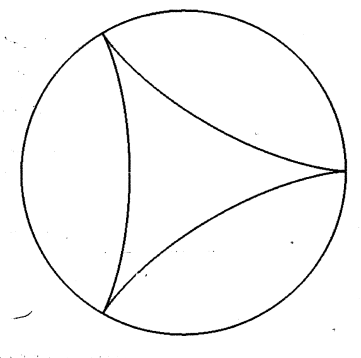 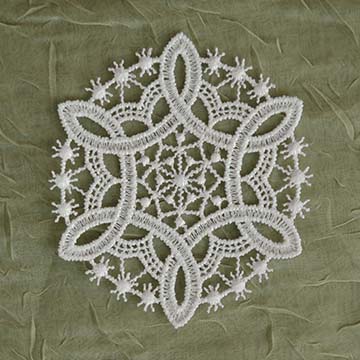 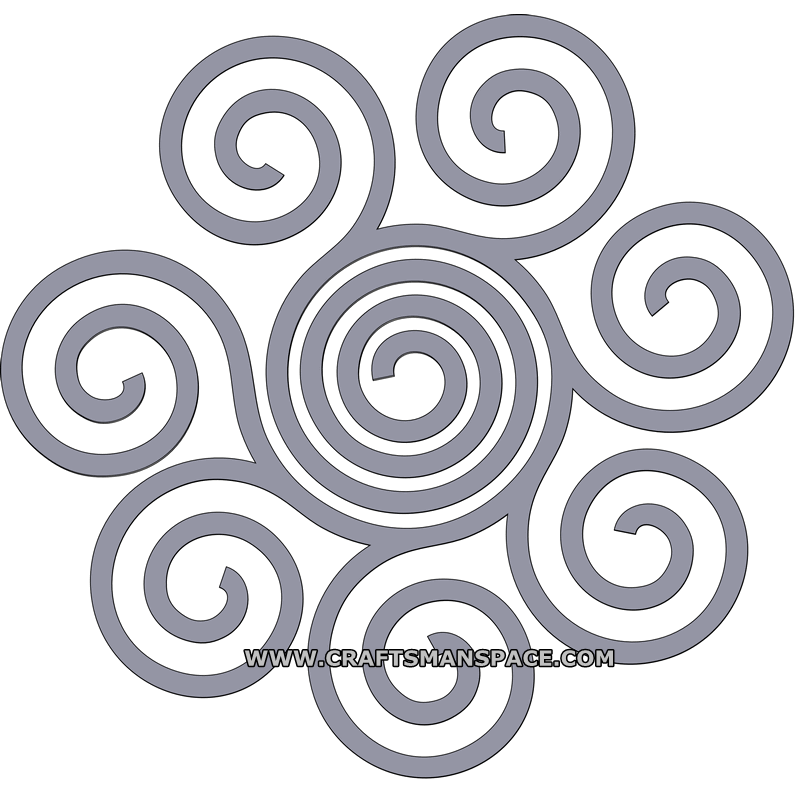 Спасибо за внимание